ATIVIDADES COM FOCO NO ACOMPANHAMENTO DAS APRENDIZAGENS
Atividade de Ciências – 6º Ano
Materiais sintéticos

HABILIDADE:

(EF06CI04) Associar a produção de medicamentos e outros materiais sintéticos ao
desenvolvimento científico e tecnológico, reconhecendo benefícios e avaliando impactos
socioambientais.
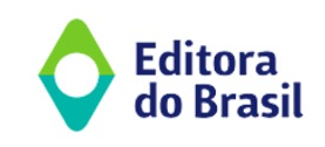 Atividade de Ciências – 6º Ano
a) Redução do consumo de energia. 
b) Preservação da biodiversidade. 
c) Avanço na área da saúde. 
d) Diminuição do uso de recursos naturais.
a) Preservação ambiental. 
b) Aumento do uso de recursos naturais. 
c) Facilidade de produção em larga escala. 
d) Promoção do uso de métodos tradicionais.
a) O aumento da poluição do ar. 
b) A diminuição do consumo de água. 
c) O estímulo à agricultura sustentável. 
d) A promoção da biodiversidade..
a) Alimentos orgânicos. 
b) Materiais recicláveis. 
c) Plásticos e polímeros. 
d) Energias renováveis.
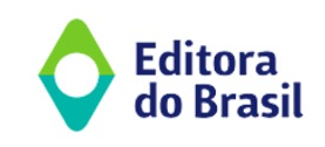 Atividade de Ciências – 6º Ano
a) Redução do consumo de energia. 
b) Diminuição do desperdício de recursos naturais. 
c) Aumento da poluição do solo e da água. 
d) Preservação dos ecossistemas naturais.
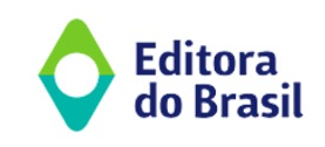